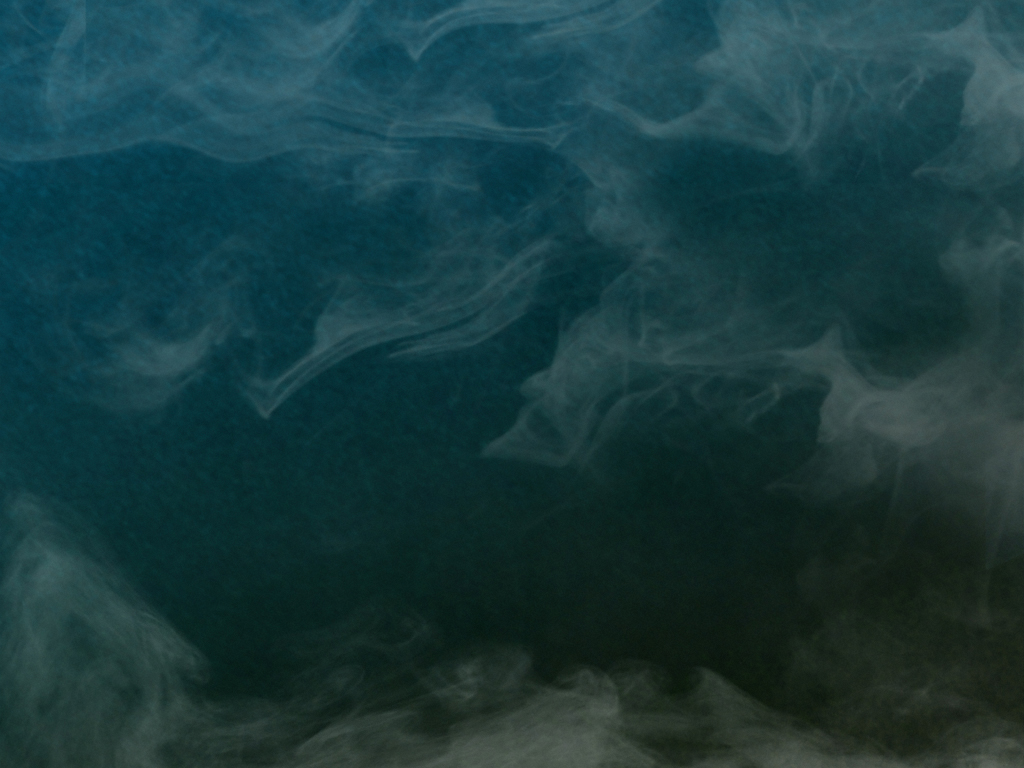 Fil-bidu ma kien hemm XEJN.
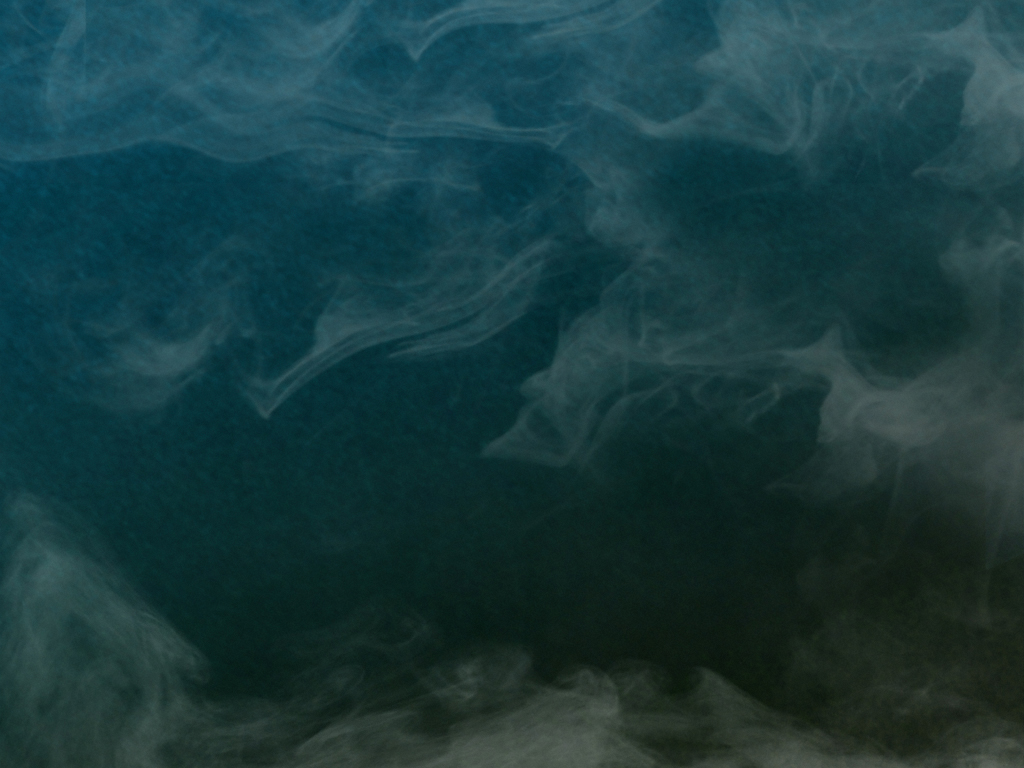 Għalhekk 
ALLA 
ħalaq id-DINJA.
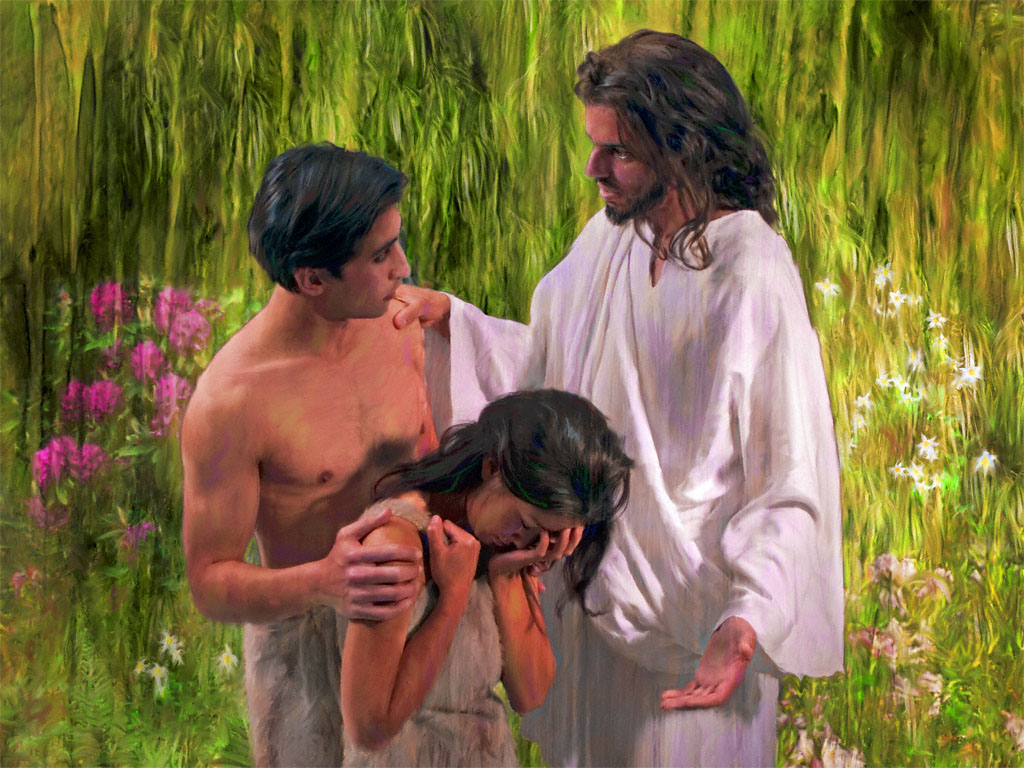 Wara, Alla għamel lill-bniedem..
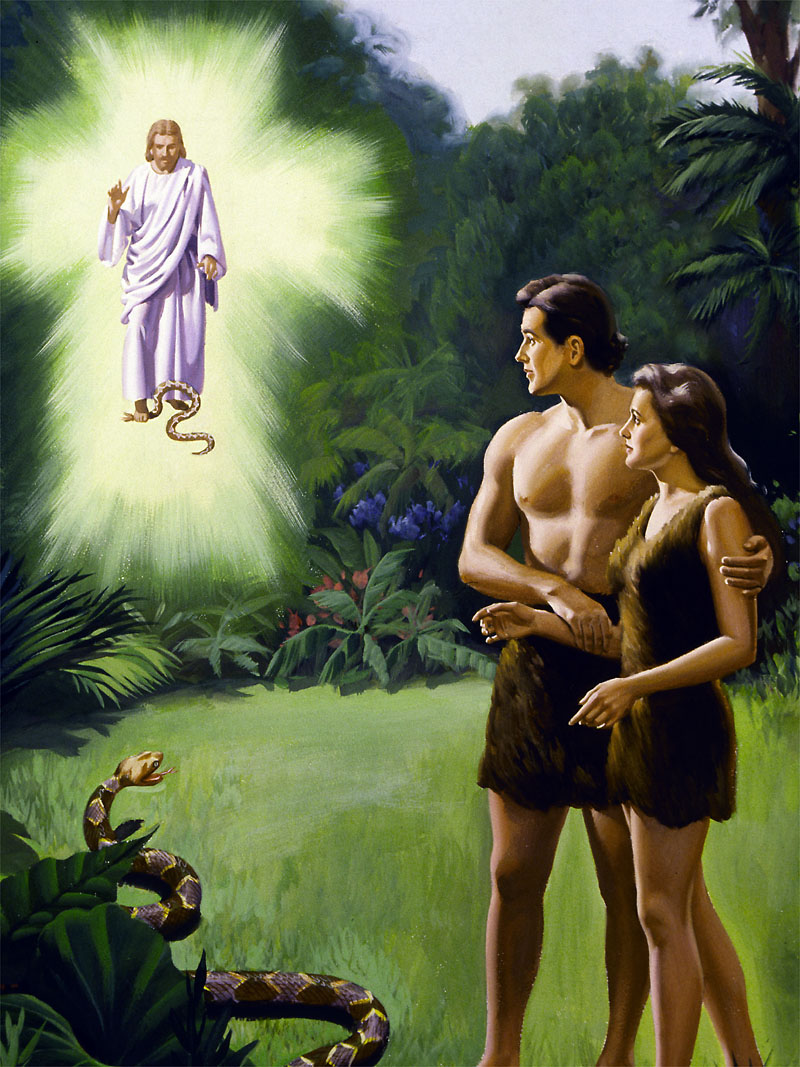 Iżda l-bniedem għamel id-dnub.
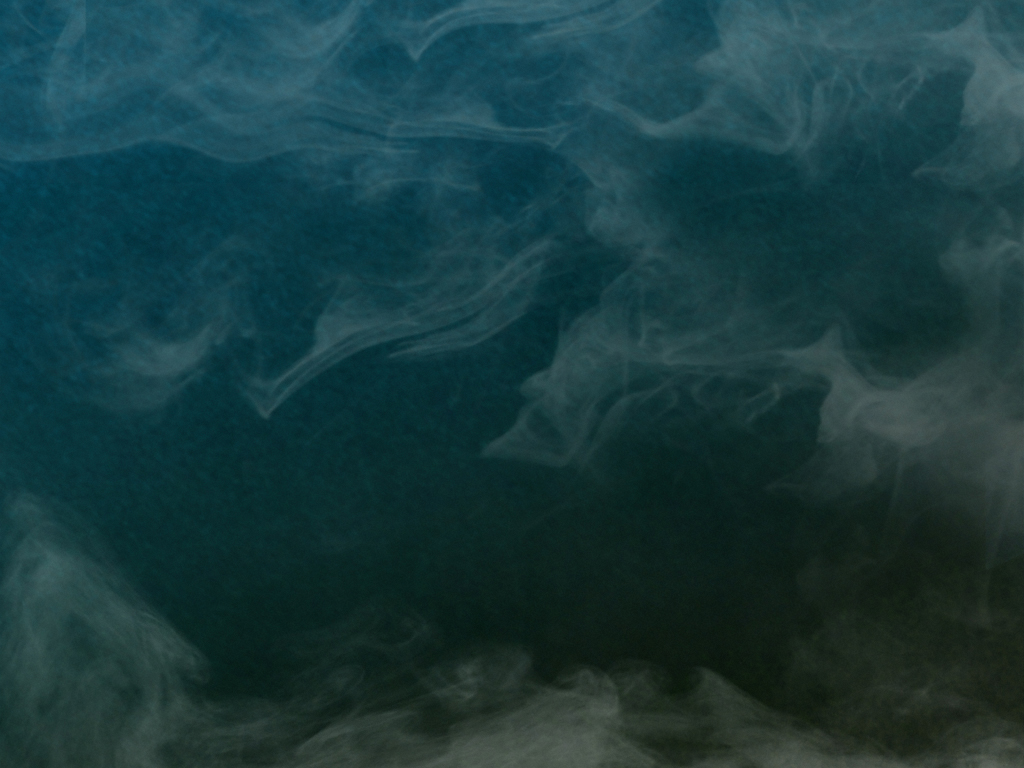 Għalhekk, il-bniedem ma baqax ferħan u kompla dejjem jagħmel id-dnub.
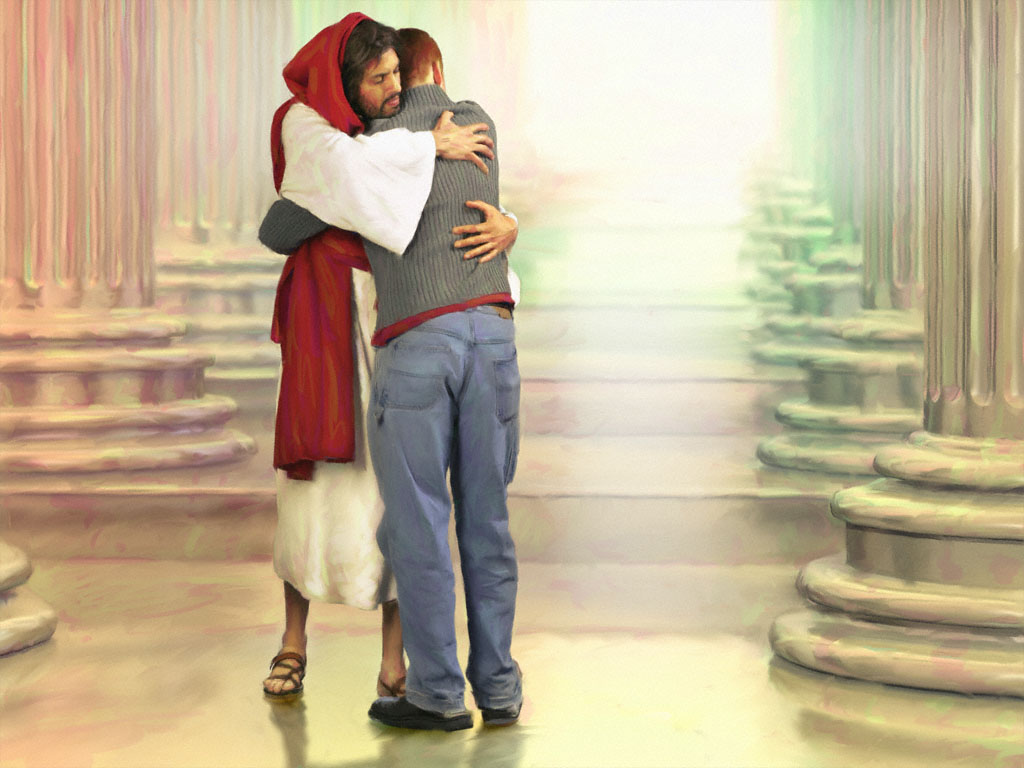 Alla ma kienx ferħan u ried jagħmel xi ħaġa.
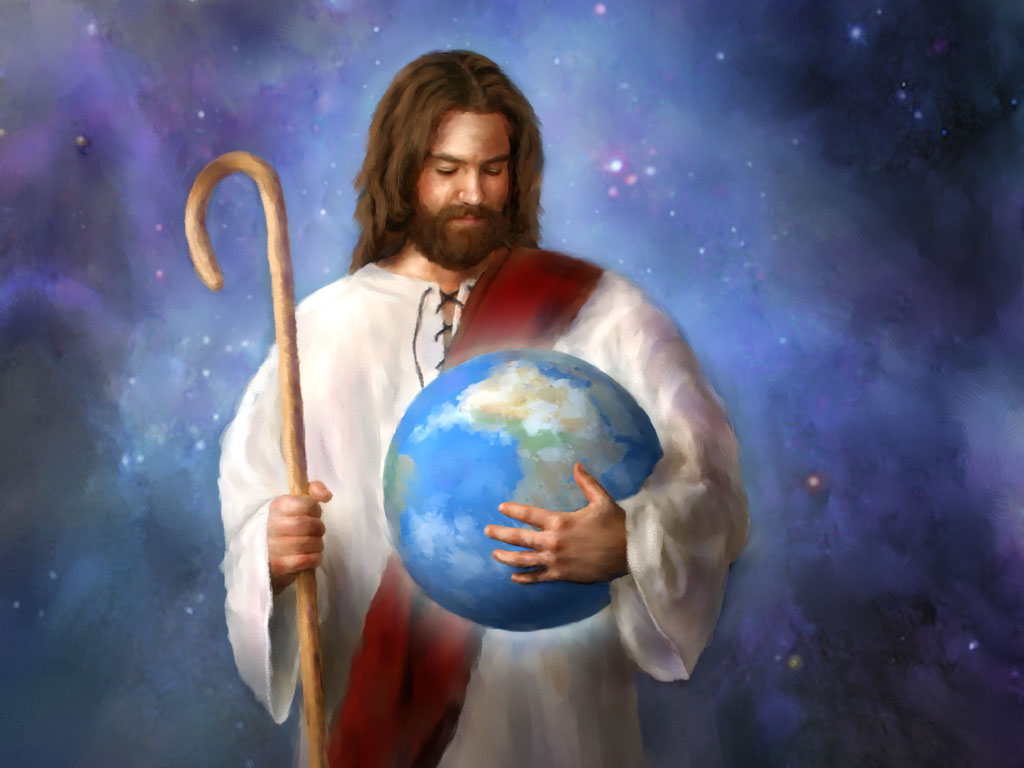 Alla ried li l-bniedem isir jaf fuq Alla, hekk isir iħobbu aktar u ma jibqax jagħmel dnub.
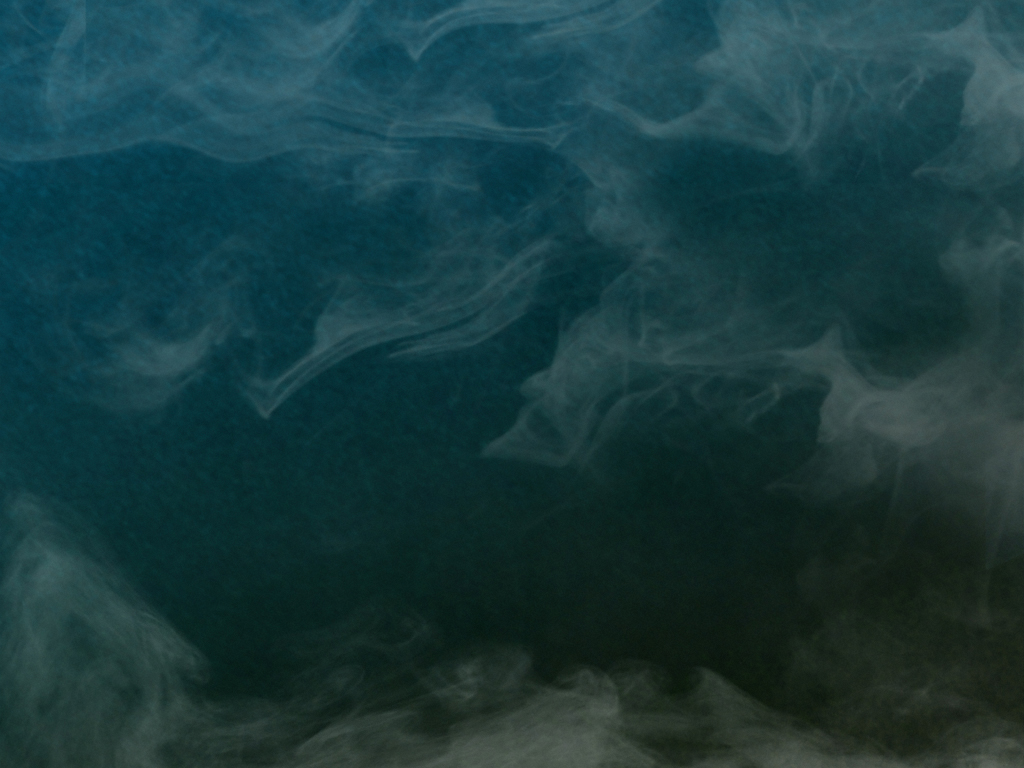 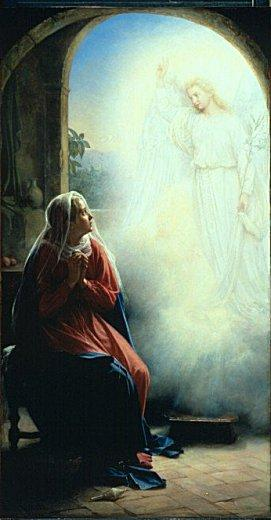 Għalhekk ried li jibgħat lit-tifel tiegħu stess.
Għaliex min kien jista’ jgħallem lin-nies aktar mit-tifel tiegħu?
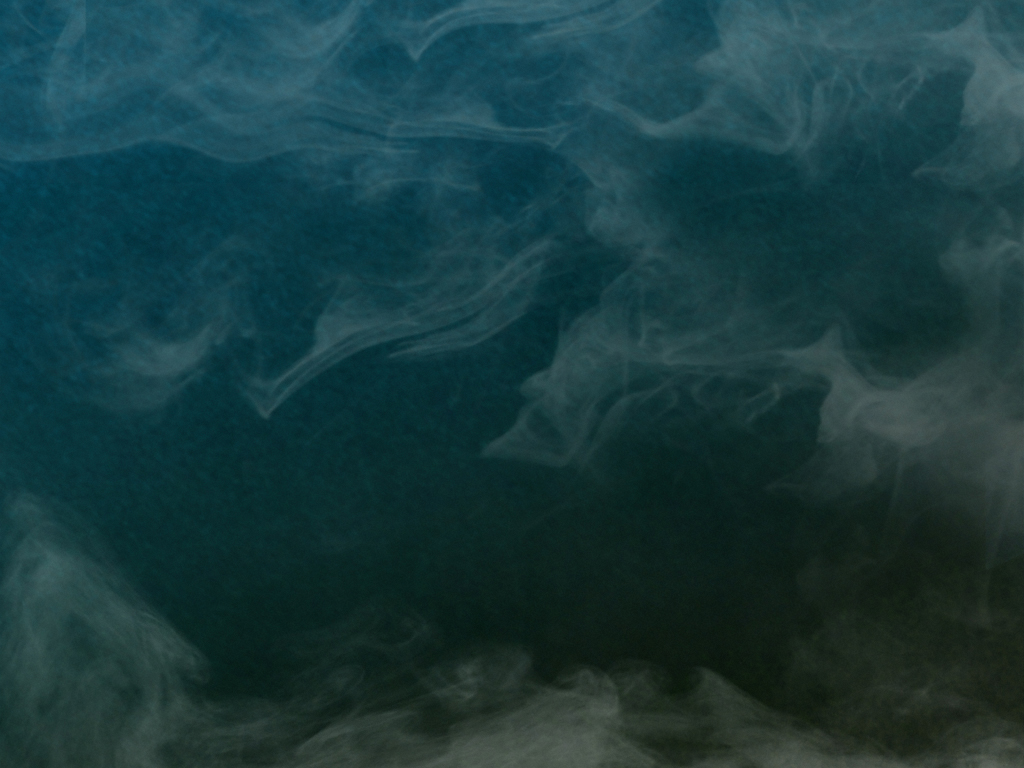 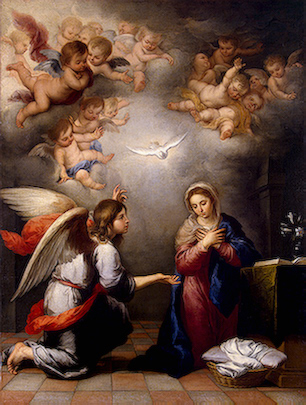 Alla għażel lil Marija li kellha tkun l-omm tat-tifel tiegħu.
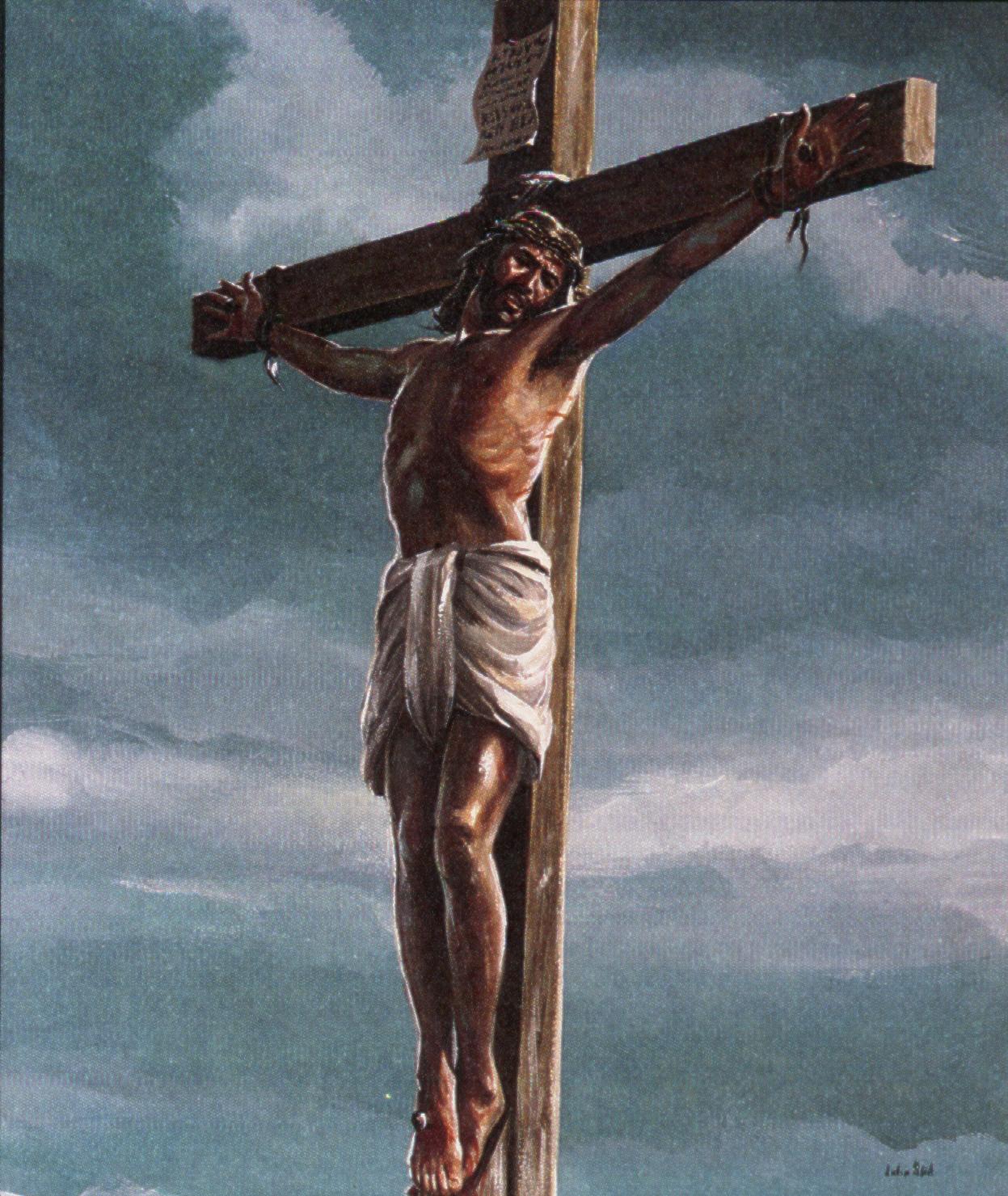 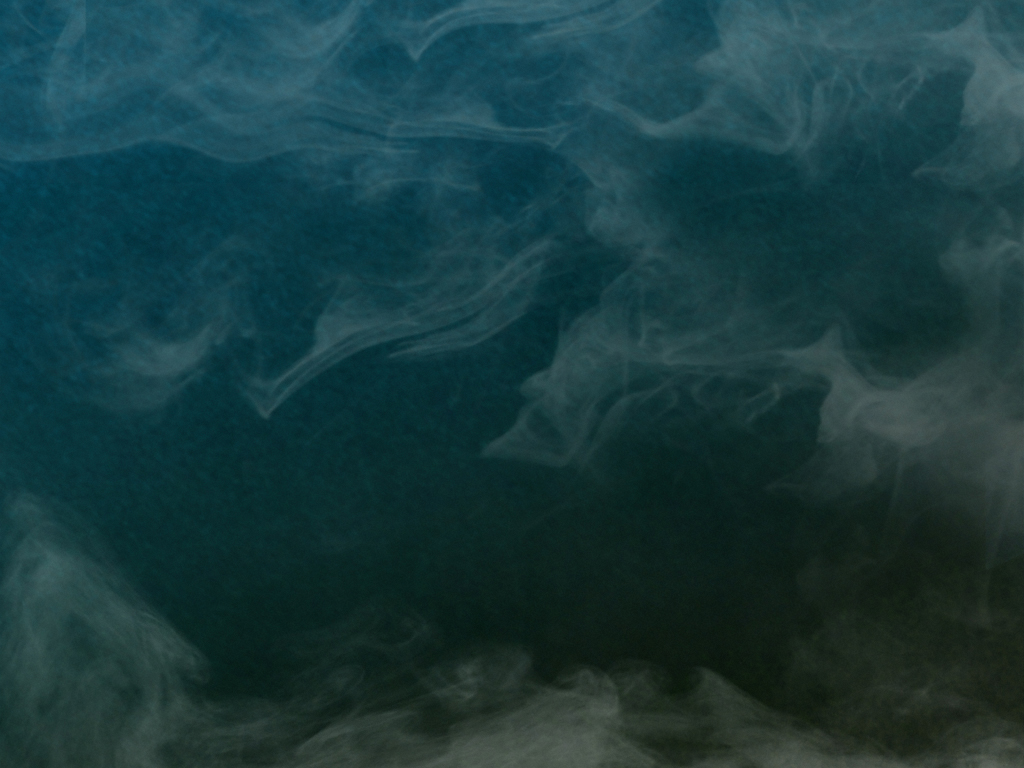 Alla bagħat lit-tifel tiegħu 
biex wara li jgħallem lin-nies fuq Alla u jurihom kemm Hu kbir,
 Ġesùù kellu jmut  biex
isalvana.
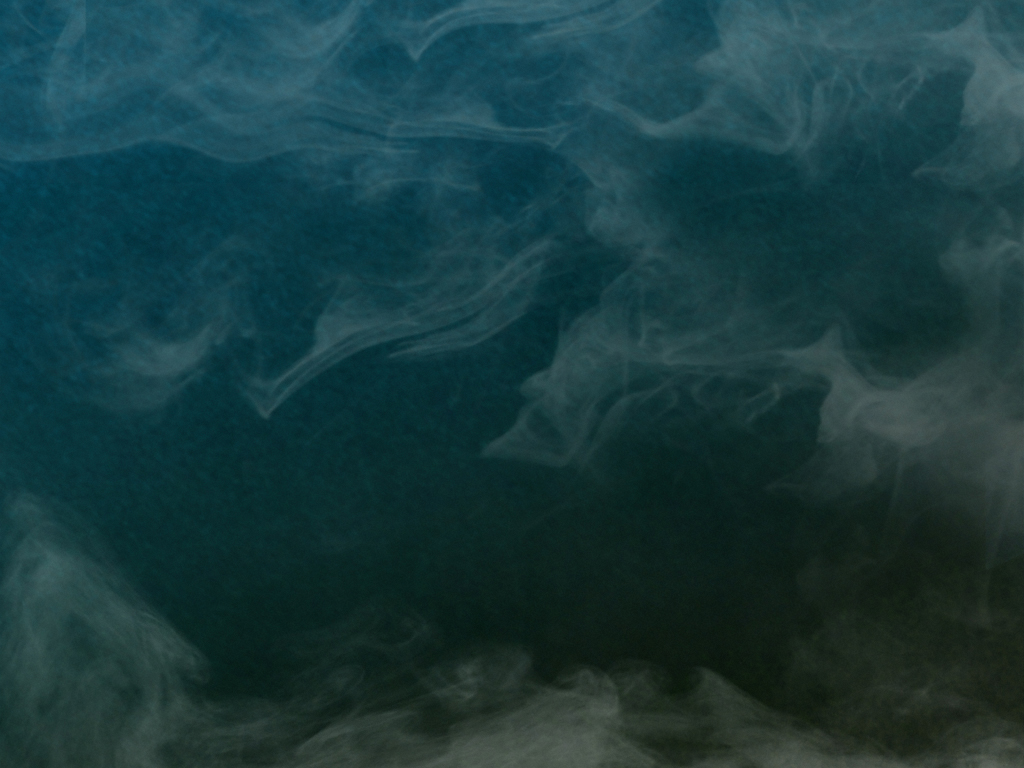 Ġesu kien jgħallem fuq xi jrid Alla minna.
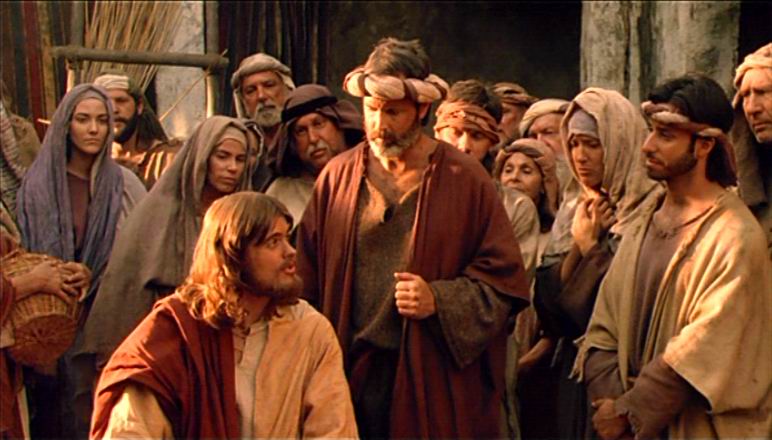 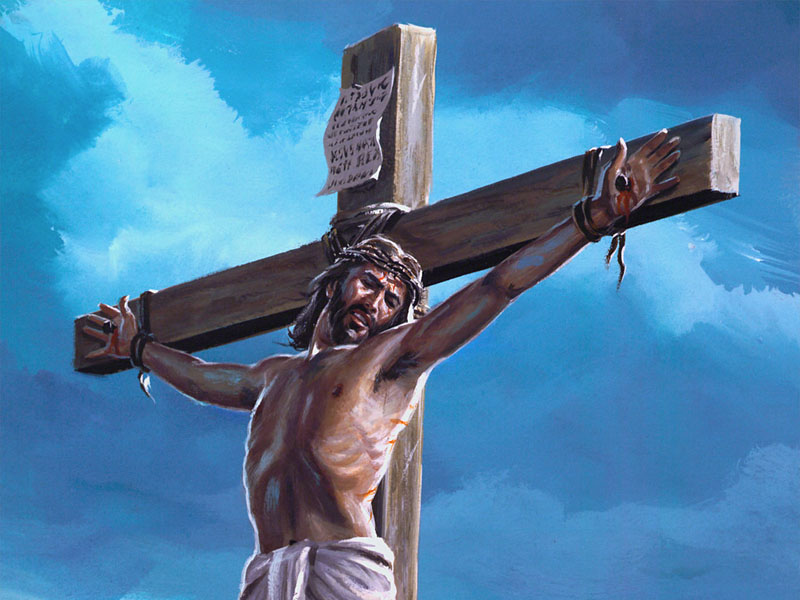 Bit-tbatija fuq is-salib Ġesù wera li hu jbati bħall-bnedmin.
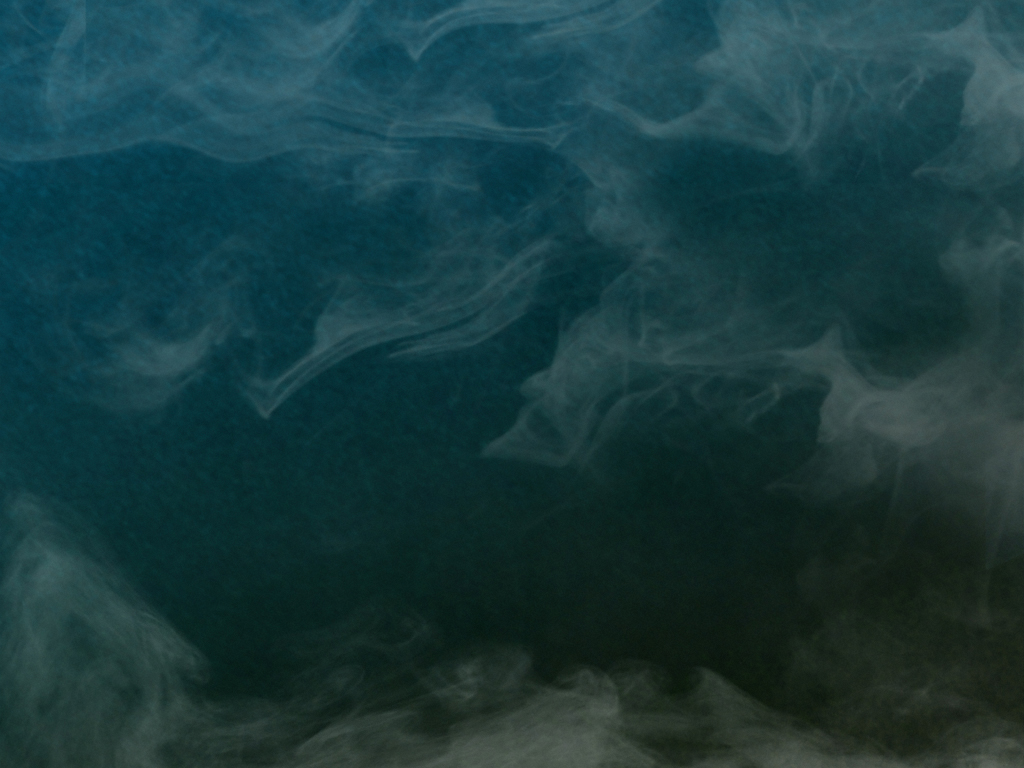 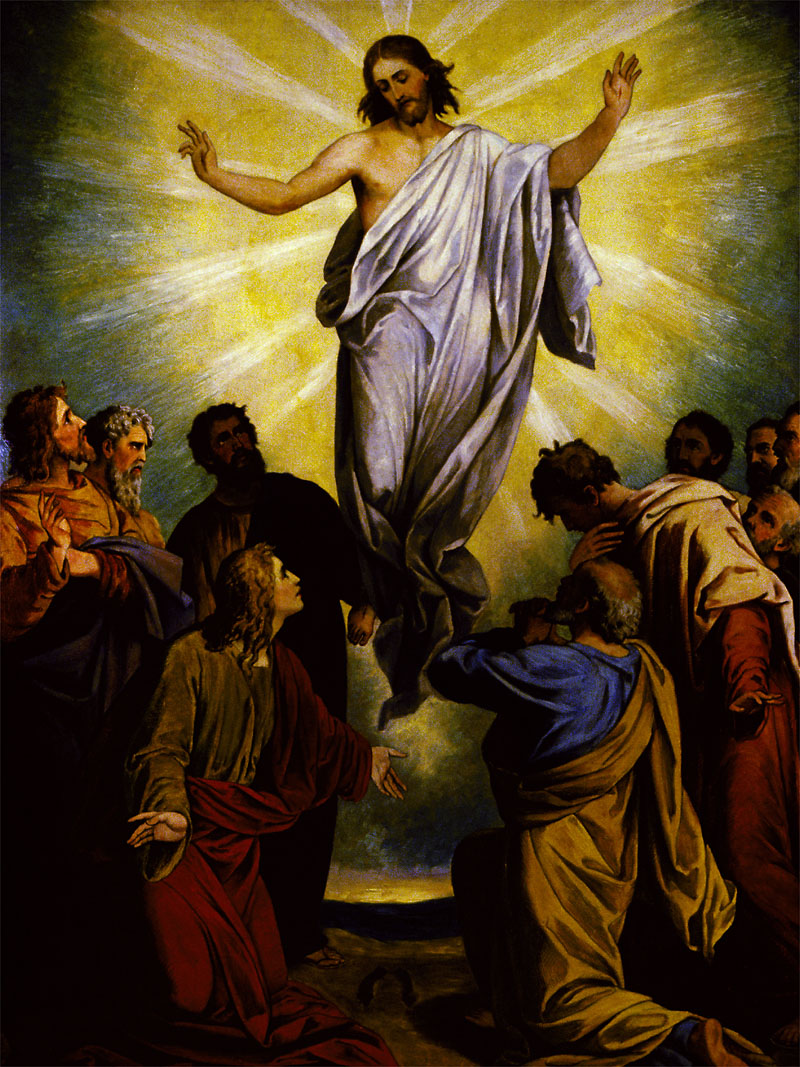 Meta 
Ġesu’ 
qam mill-mewt Ġesu’
 wera li hu ALLA
[Speaker Notes: By faith believers receive this Zoe life and are subjectively saved and adopted 
as God’s children in Christ]
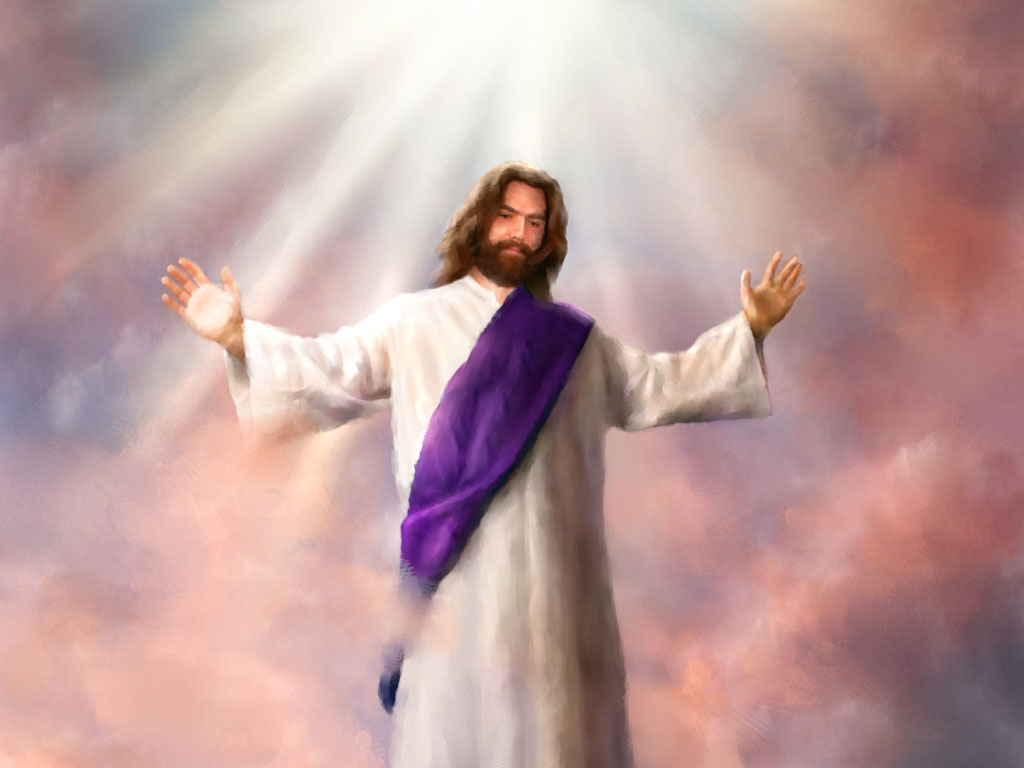 Wara li qam mill-mewt Ġesù kompla juri kemm hu kbir!
[Speaker Notes: WHY IS THIS SO?]